Lab #10: Demonstration of AdaBoost
1
Our Data
Training Data
2
Bagging
Training Data
Shuffle (i.e., bootstrap the data)
Train a new decision tree Ti
3
Bagging
Training Data
Do N times
Shuffle (i.e., bootstrap the data)
Train a new decision tree Ti
We have {T1, T2, T3, …, TN}
4
Bagging
Training Data
Do N times
Shuffle (i.e., bootstrap the data)
Train a new decision tree Ti
We have {T1, T2, T3, …, TN}
Testing Data
5
Bagging
Training Data
Do N times
Shuffle (i.e., bootstrap the data)
Train a new decision tree Ti
We have {T1, T2, T3, …, TN}
Testing Data
Take a majority vote from {T1, T2, T3, …, TN}
6
Boosting
Training Data
Shuffle (i.e., bootstrap the data)
Select a random subset of Pi features
Train a new decision tree Ti
7
Boosting
Training Data
Do N times
Shuffle (i.e., bootstrap the data)
Select a random subset of Pi features
Train a new decision tree Ti
We have {T1, T2, T3, …, TN}
8
Boosting
Training Data
Do N times
Shuffle (i.e., bootstrap the data)
Select a random subset of Pi features
Train a new decision tree Ti
We have {T1, T2, T3, …, TN}
Testing Data
Take a majority vote from {T1, T2, T3, …, TN}
9
Ideas
Training Data
We have {T1, T2, T3, …, TN}
“Fool me once, shame on … shame on you. Fool me – you can’t get fooled again” –George W. Bush
“Fool me once, shame on you; fool me twice, shame on me” –Proverb
10
Ideas
Training Data
We have {T1, T2, T3, …, TN}
“Fool me once, shame on … shame on you. Fool me – you can’t get fooled again” –George W. Bush
“Fool me once, shame on you; fool me twice, shame on me” –Proverb
Let’s learn from our mistakes!
11
Gradient Boosting
Training Data
We have {T1, T2, T3, …, TN}
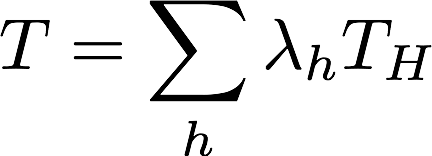 12
Gradient Boosting
Training Data
We have {T1, T2, T3, …, TN}
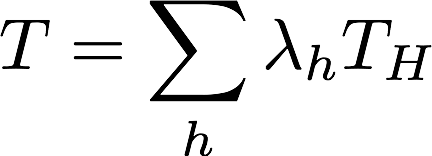 Each Th is:
a ”weak”/simple decision tree
built after the previous tree
tries to learn the shortcomings (the errors/residuals) from the previous tree’s predictions
13
Gradient Boosting: illustration
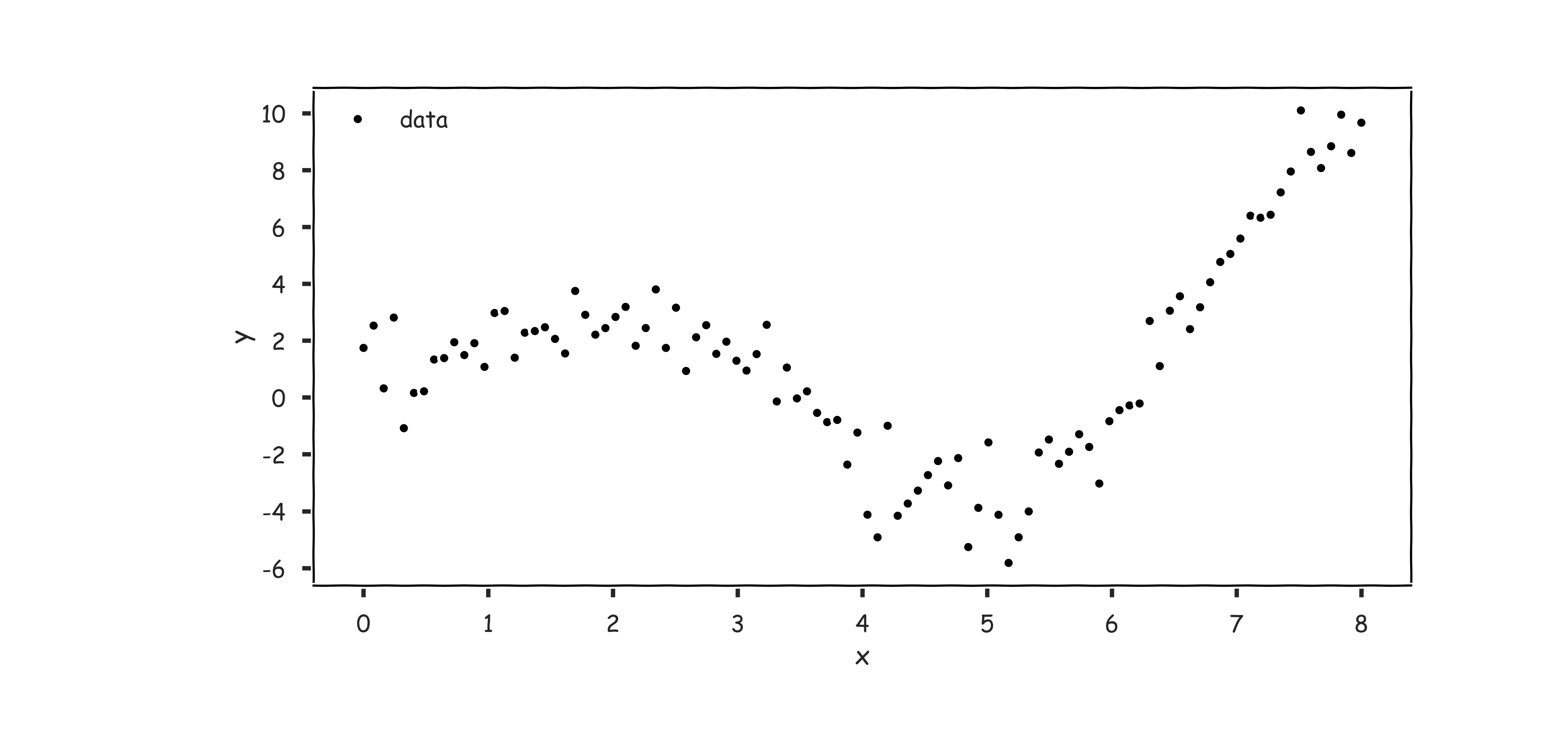 14
Gradient Boosting: illustration
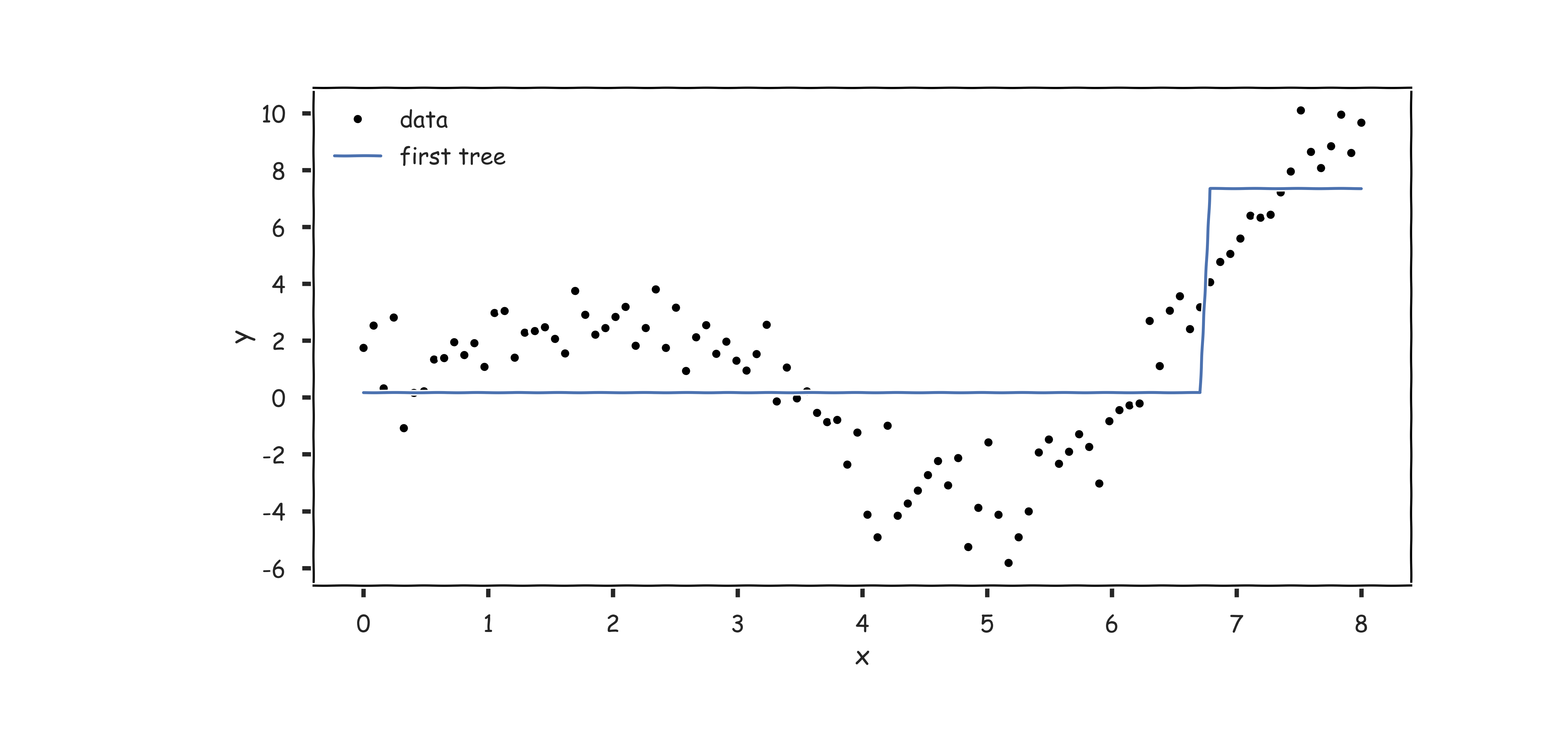 15
Gradient Boosting: illustration
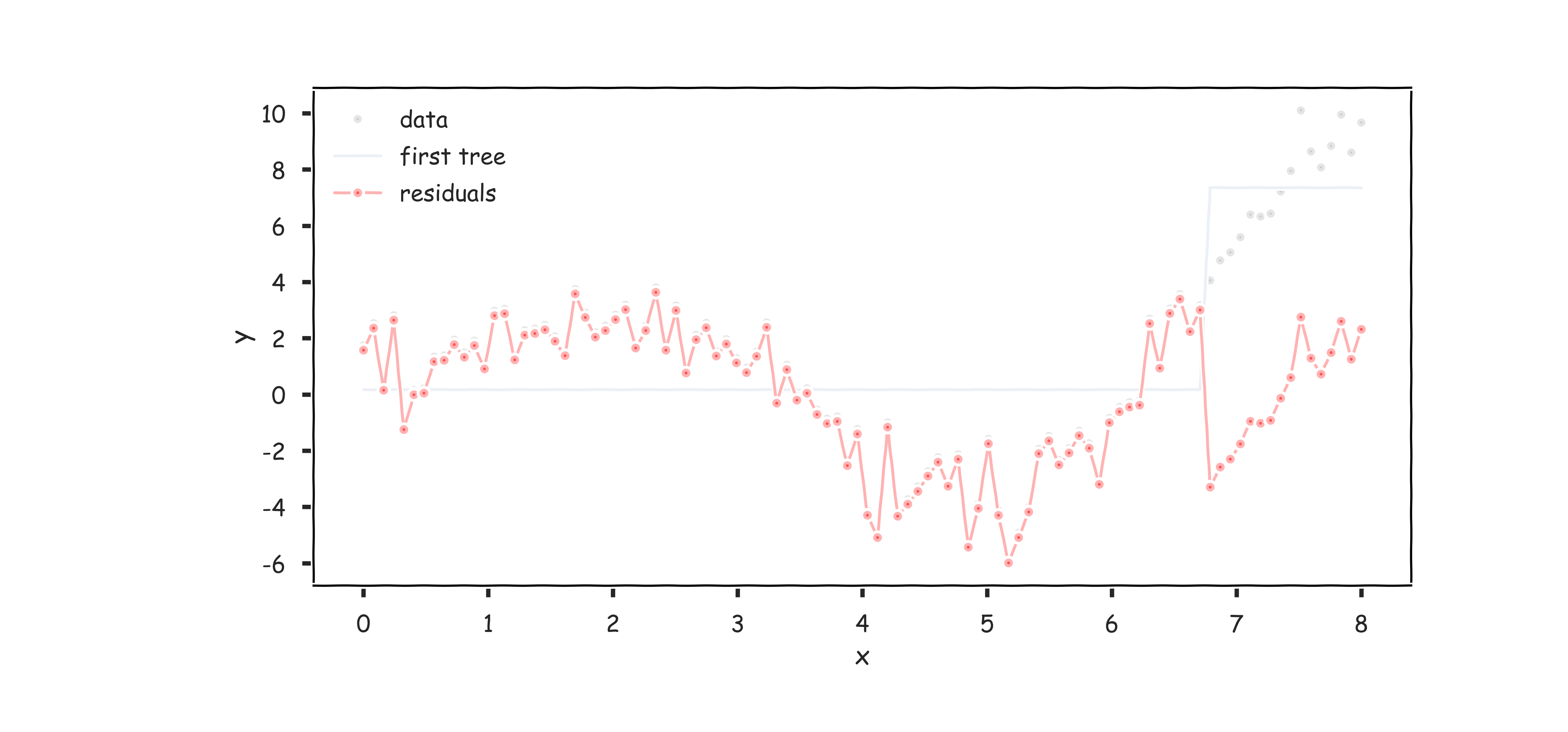 16
Gradient Boosting: illustration
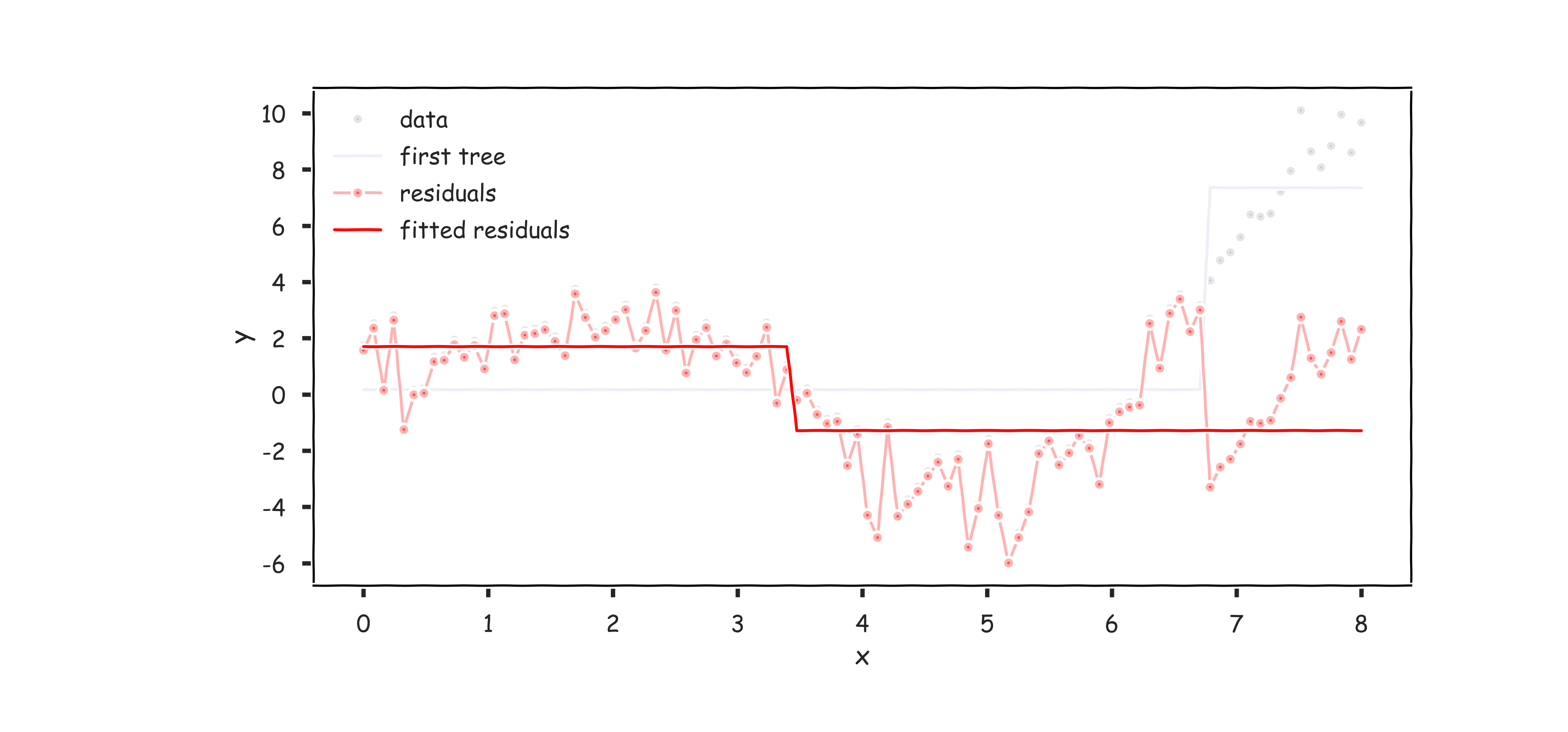 17
Gradient Boosting: illustration
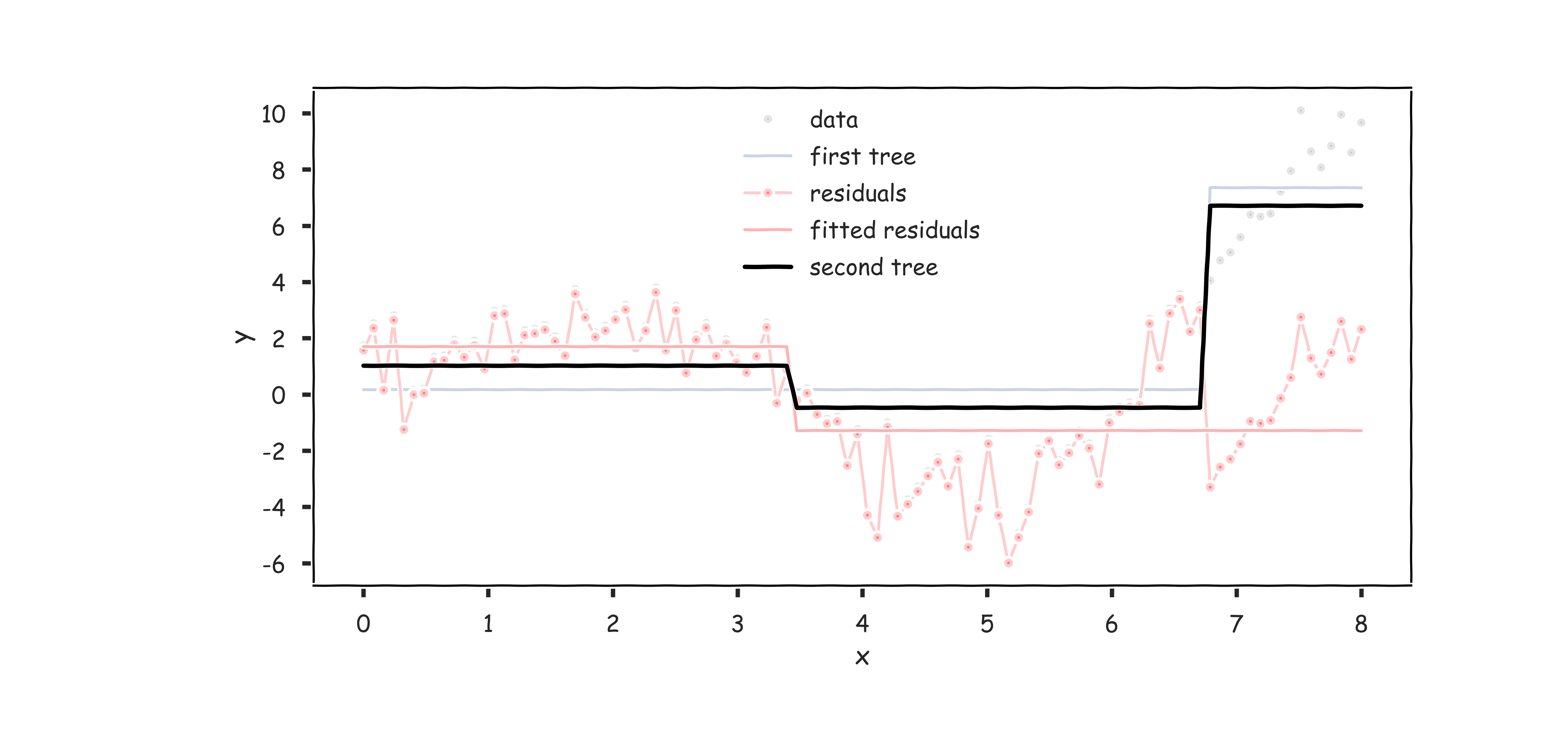 18
Gradient Boosting: illustration
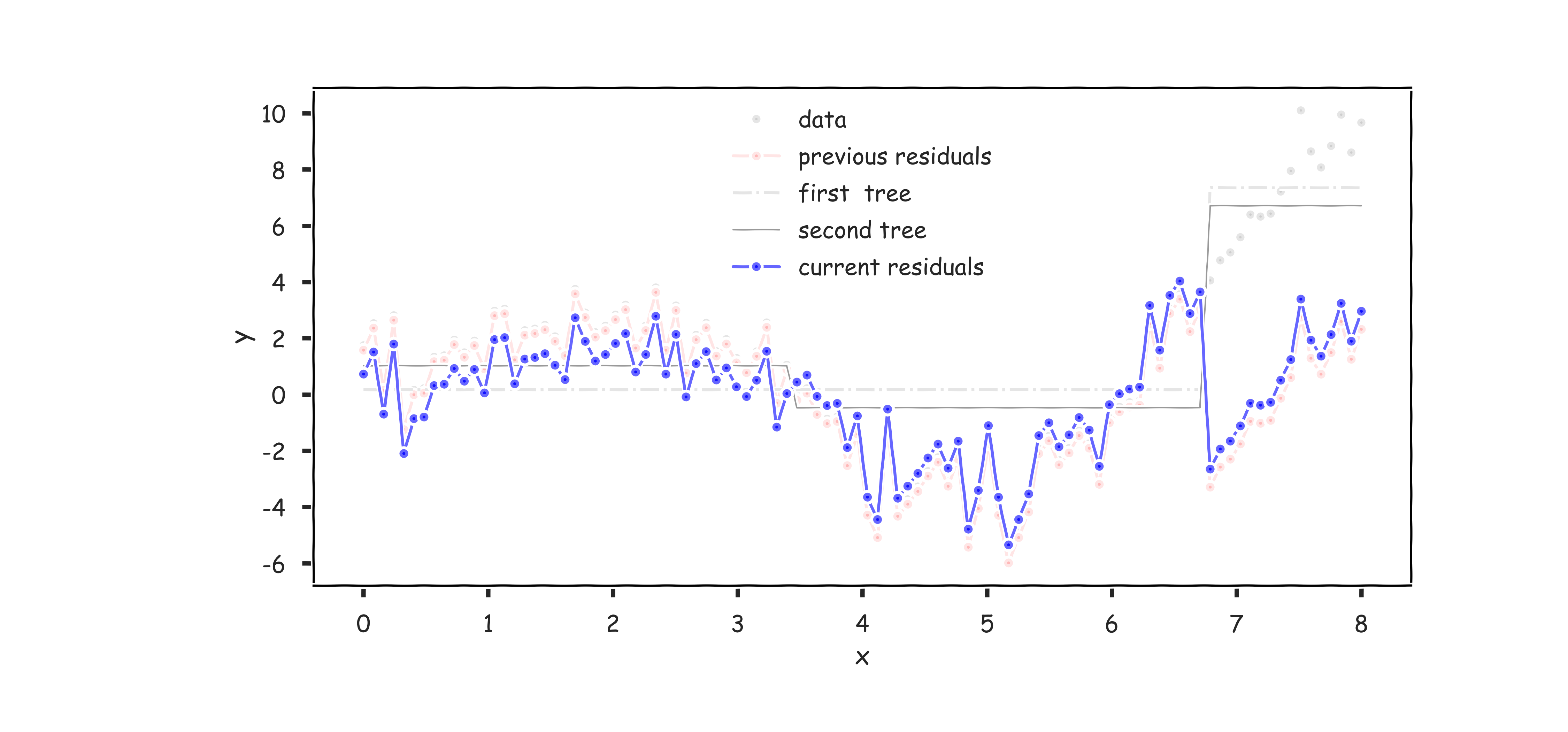 19
Gradient Boosting: illustration
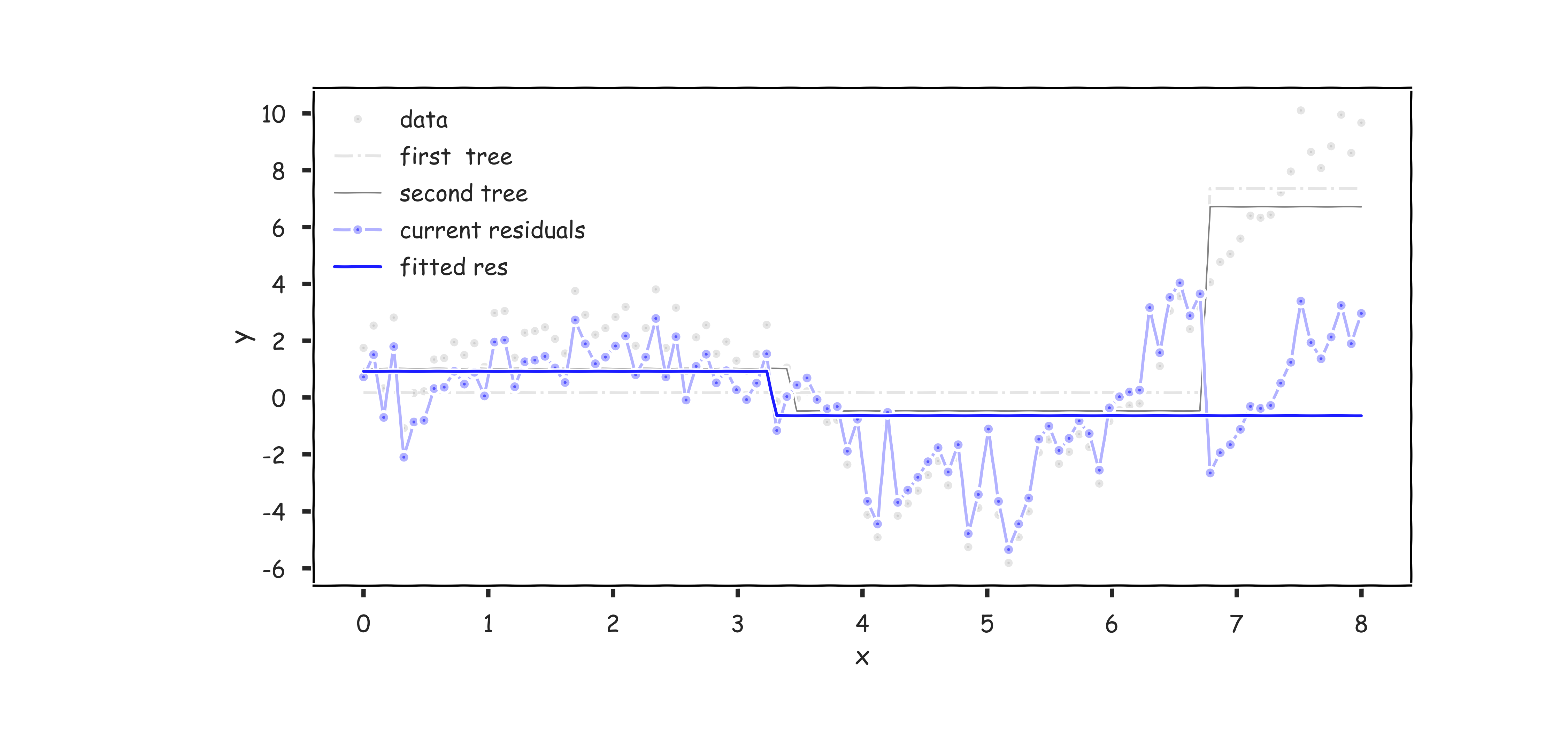 20
Gradient Boosting: illustration
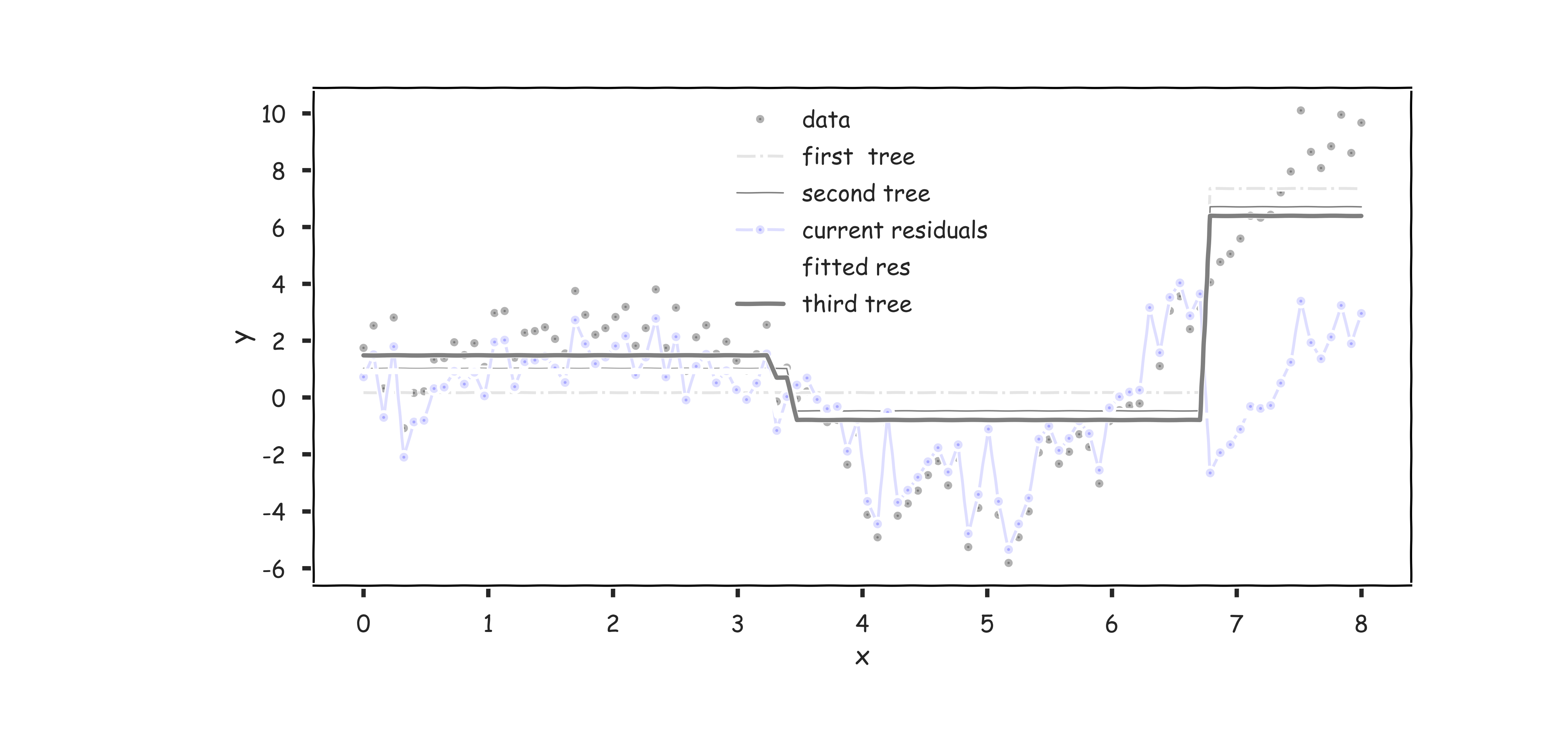 21
Gradient Boosting
Training Data
We have {T1, T2, T3, …, TN}
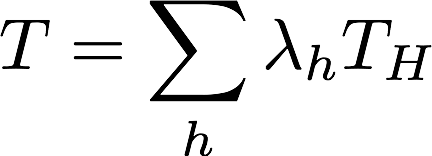 We can determine each
by using gradient descent.
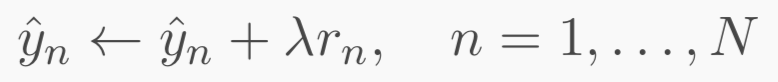 22
Idea
Training Data
If we have categorical data (not a regression task), we can use AdaBoost
23
Idea
Training Data
If we have categorical data (not a regression task), we can use AdaBoost
Train a single weak (stump) Decision Tree Ti
Calculate the total error of your predictions
Use this error (   ) to determine how much stock to place in that Tree
Update the weights of each observation
Update our running model T
24
AdaBoost
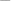 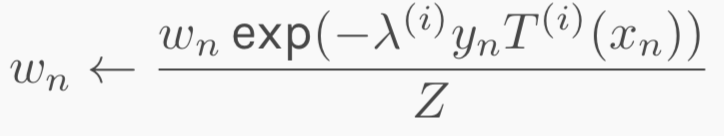 25
AdaBoost: start with equal weights
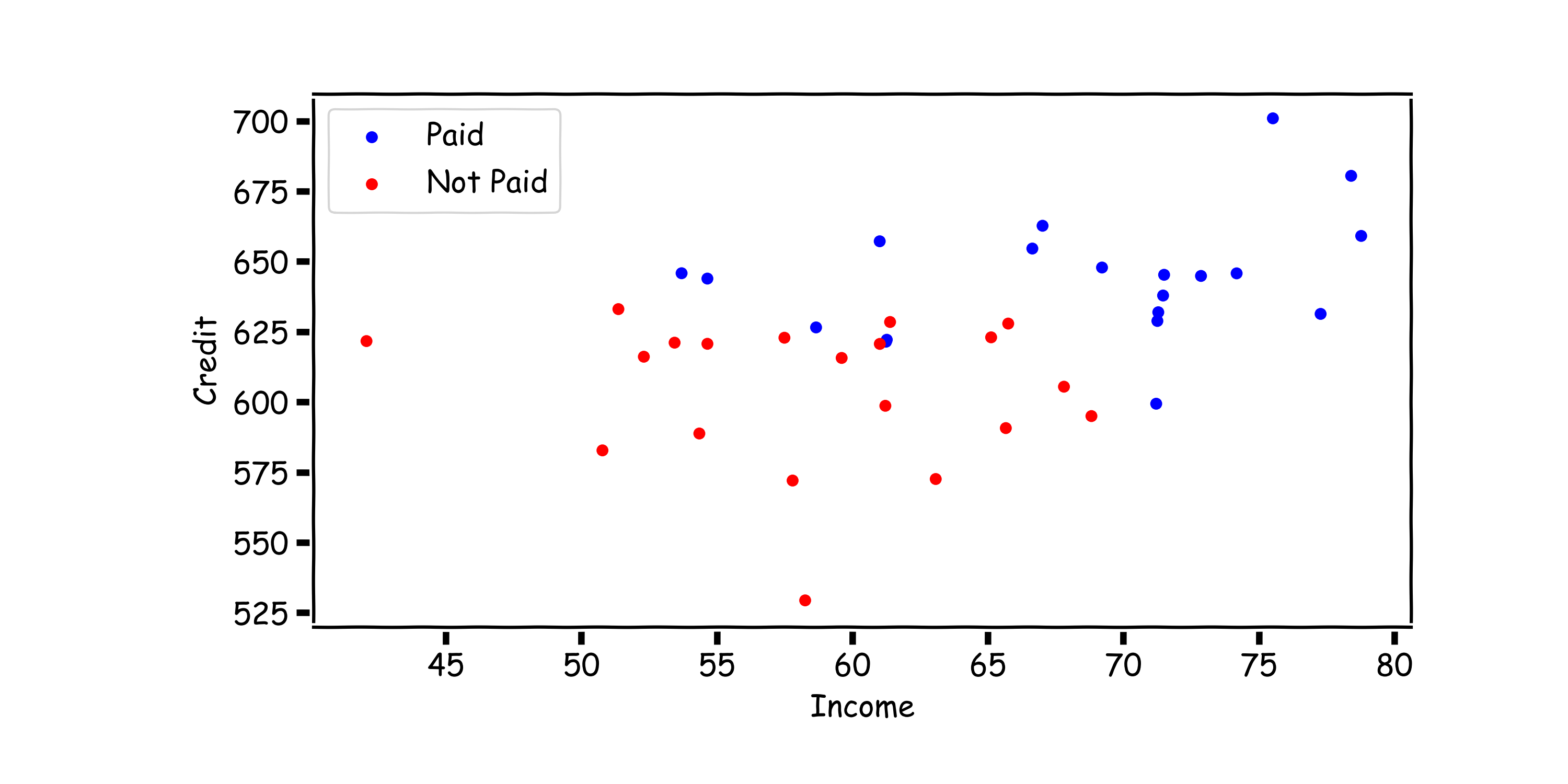 26
AdaBoost: fit a simple decision tree
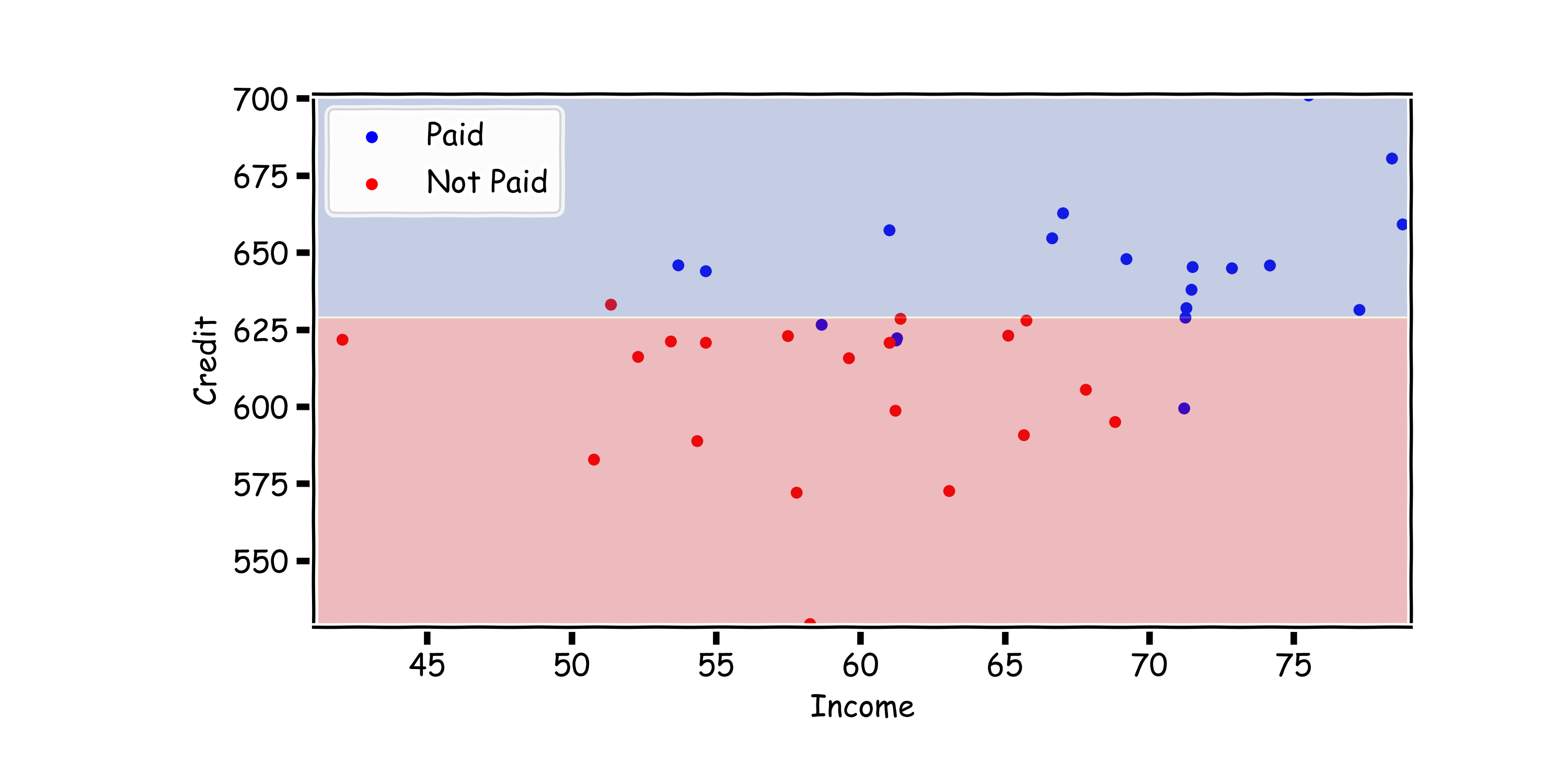 27
AdaBoost: update the weights
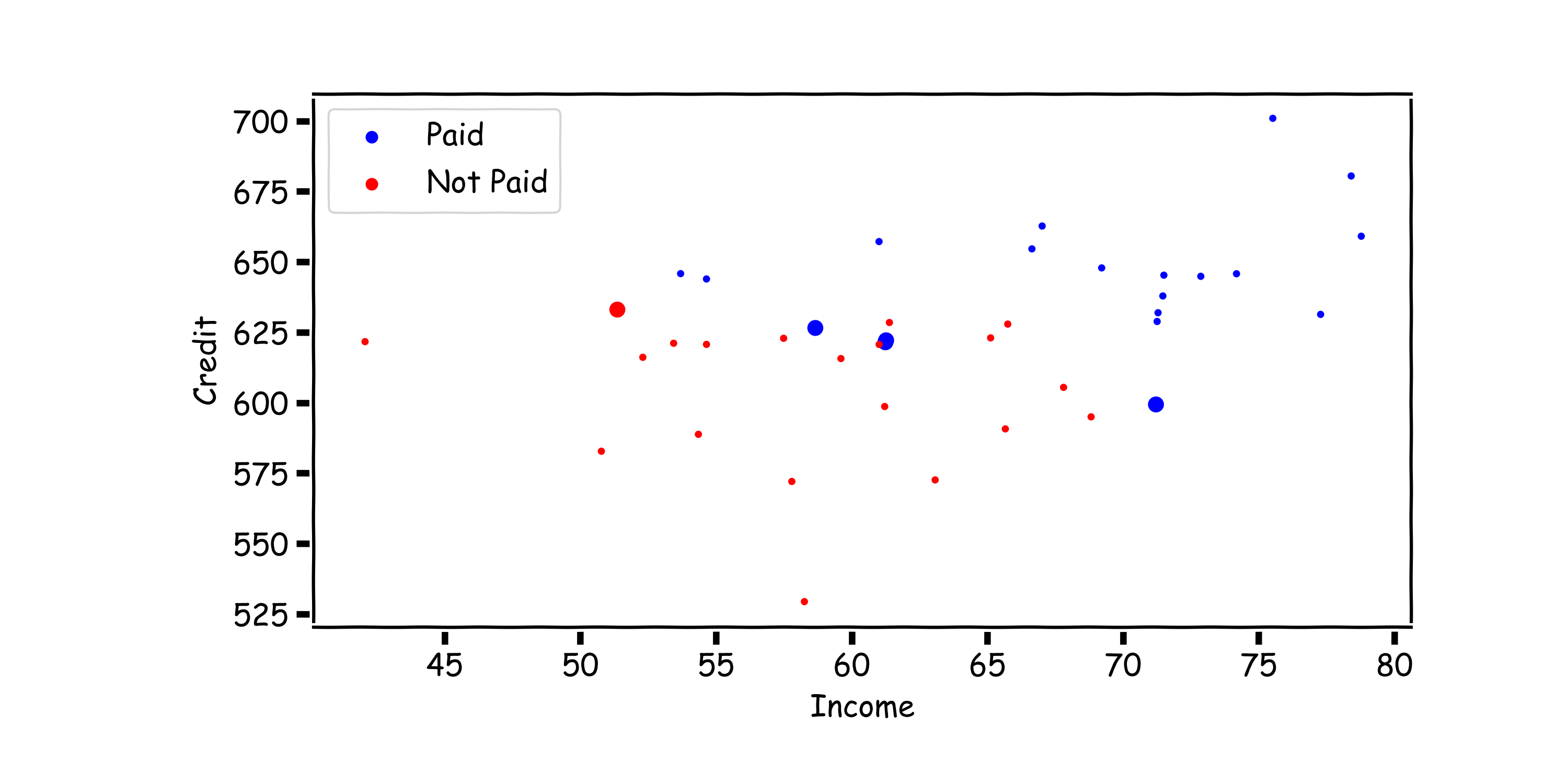 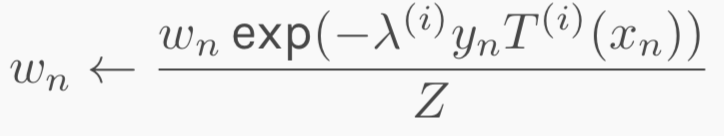 28
AdaBoost: fit another simple decision tree on re-weighted data
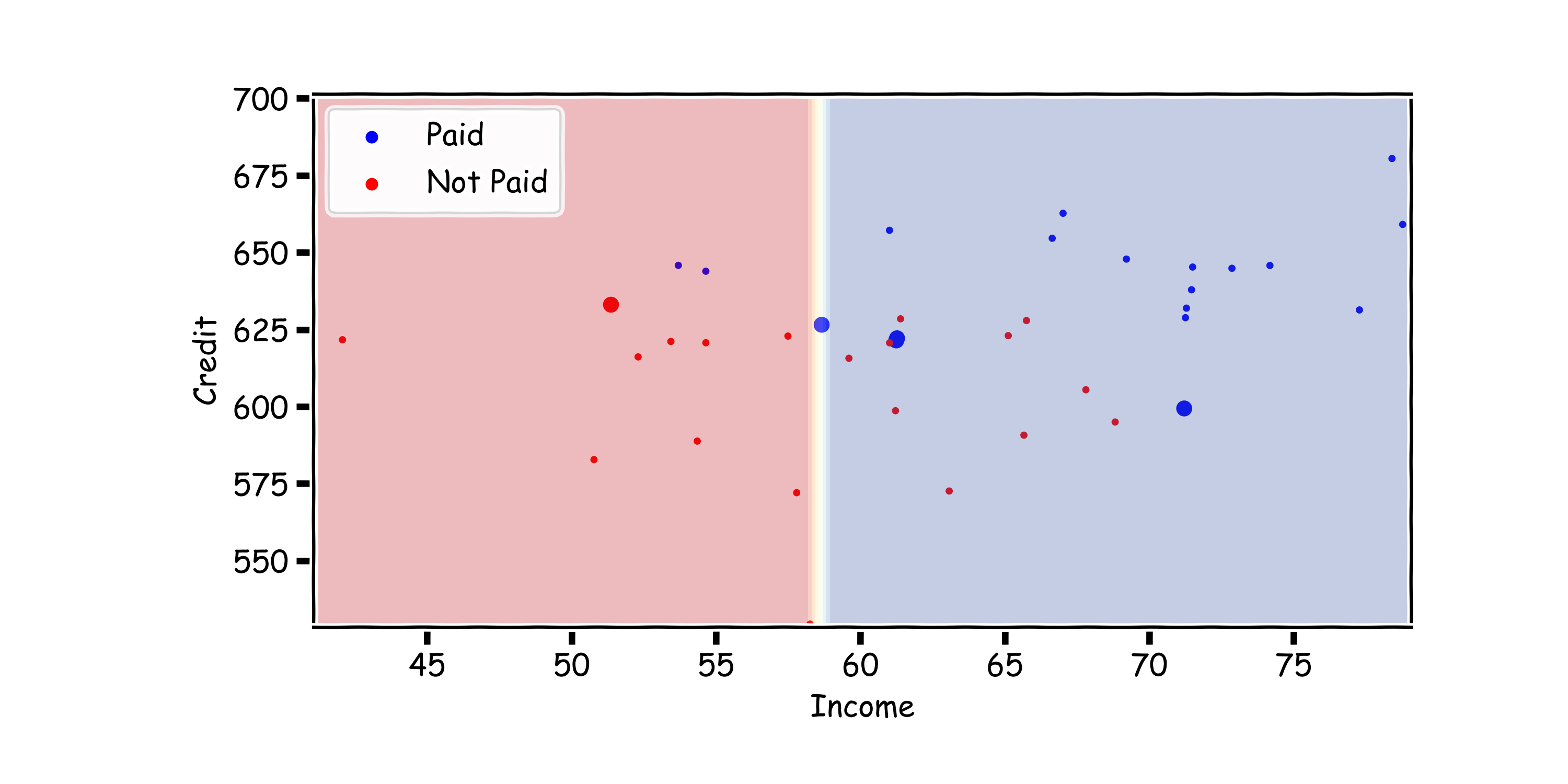 29
AdaBoost: add the new model to the ensemble
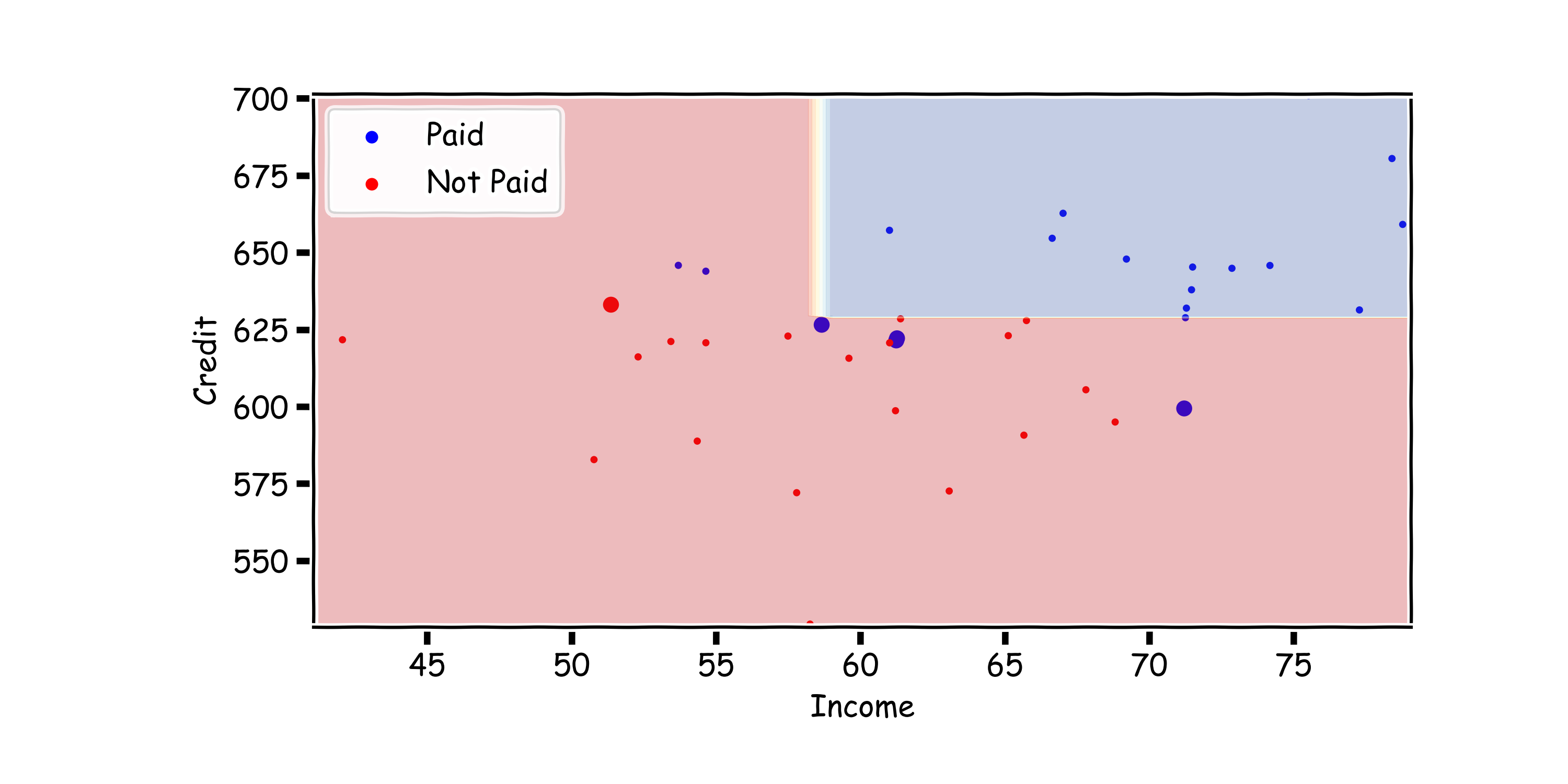 30
AdaBoost: update the weights
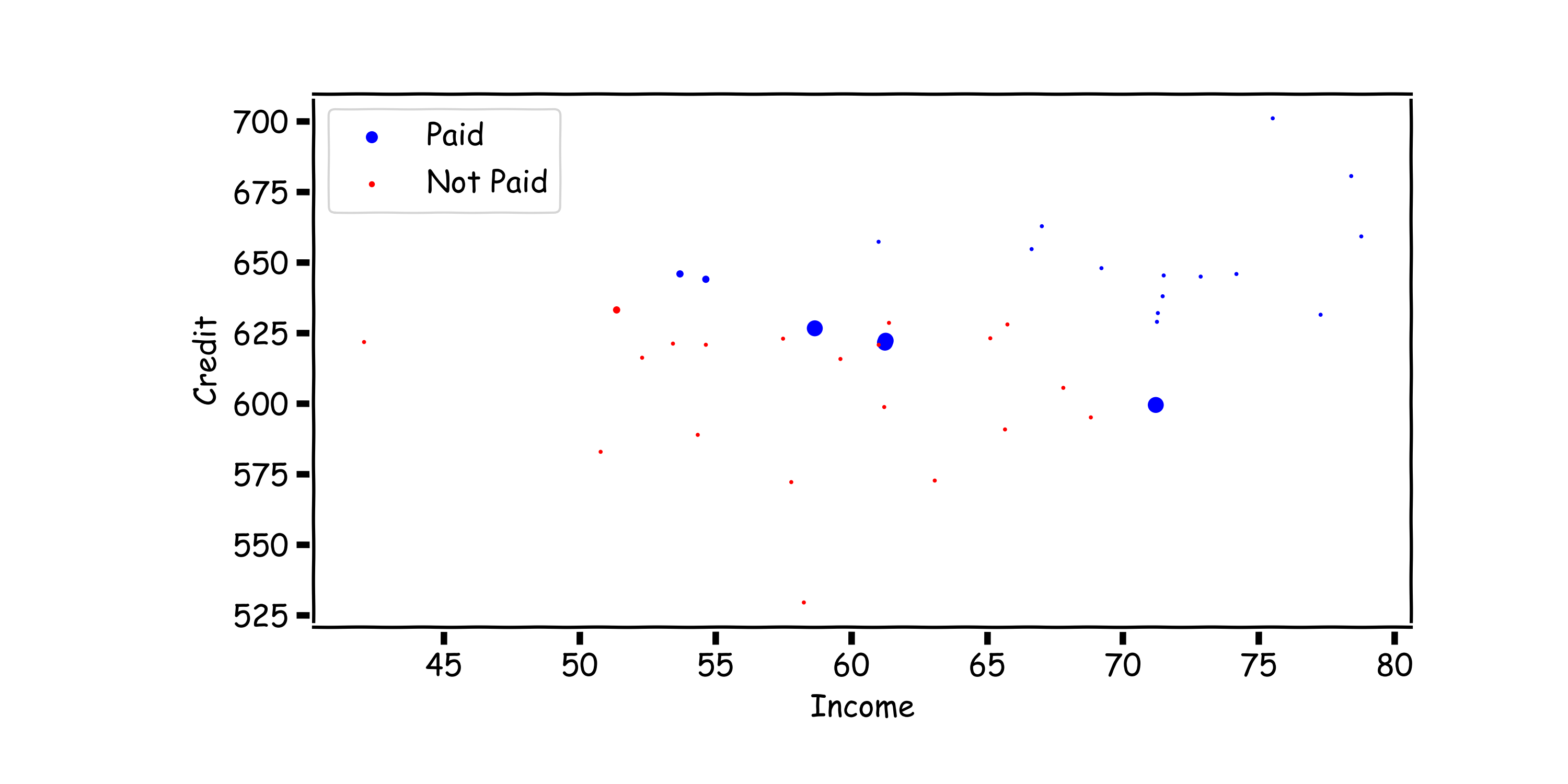 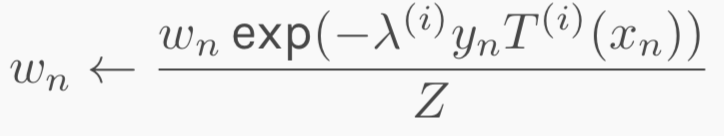 31
AdaBoost: fit a third, simple decision tree on re-weighted data
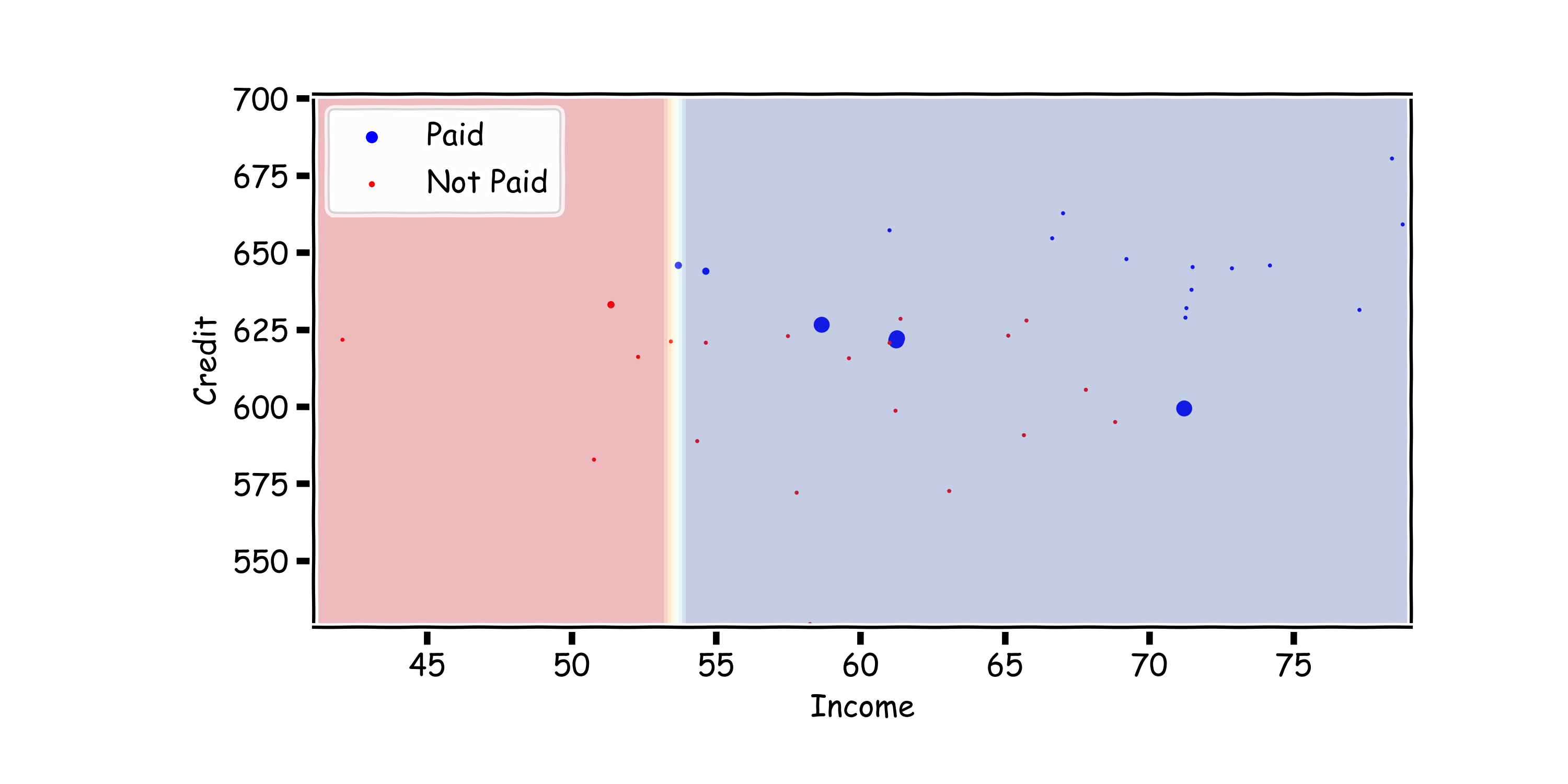 32
AdaBoost: add the new model to the ensemble, repeat…
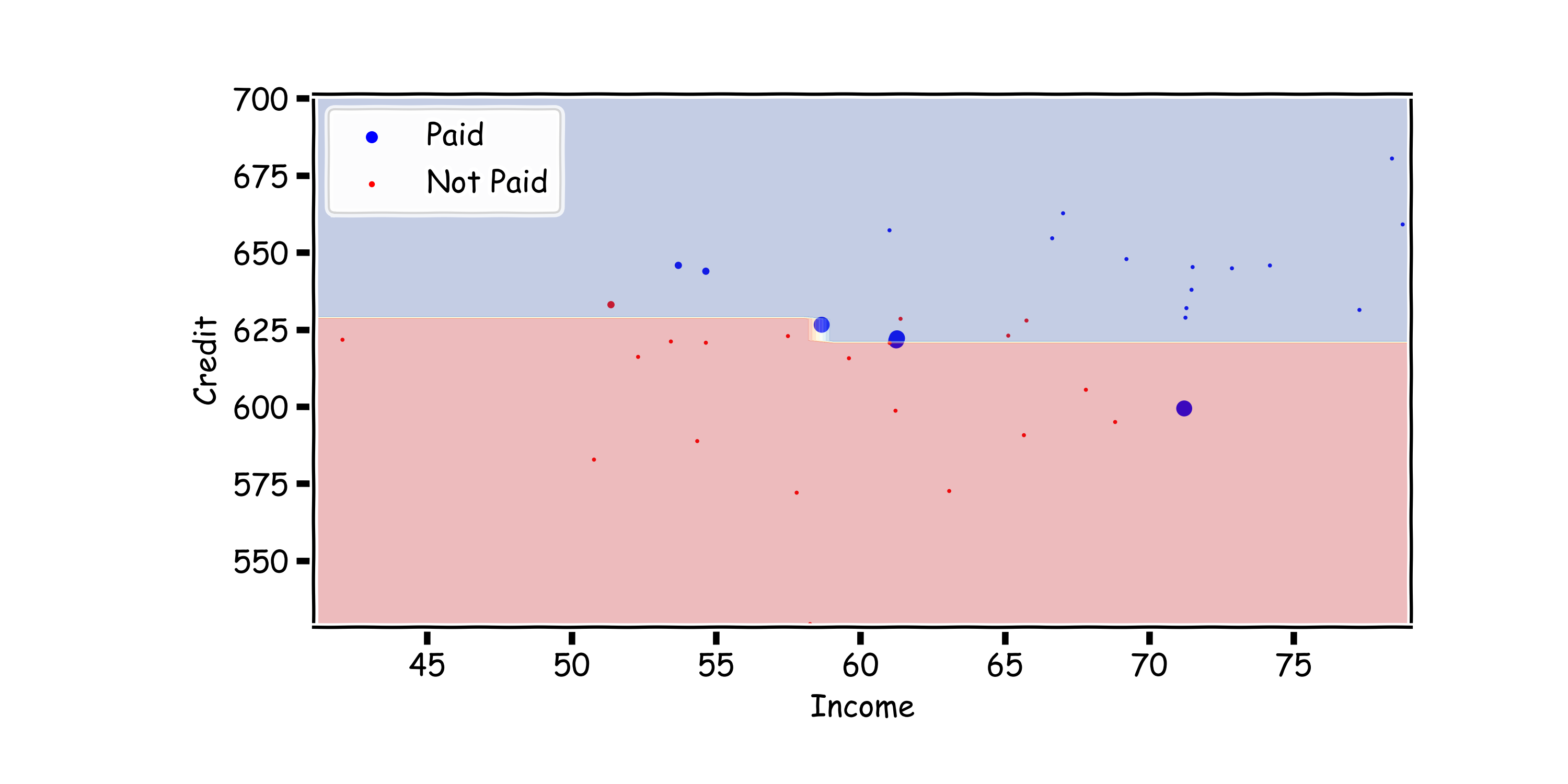 33
Choosing the Learning Rate
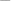 Unlike in the case of gradient boosting for regression, we can analytically solve for the optimal learning rate for AdaBoost, by optimizing: 



Doing so, we get that
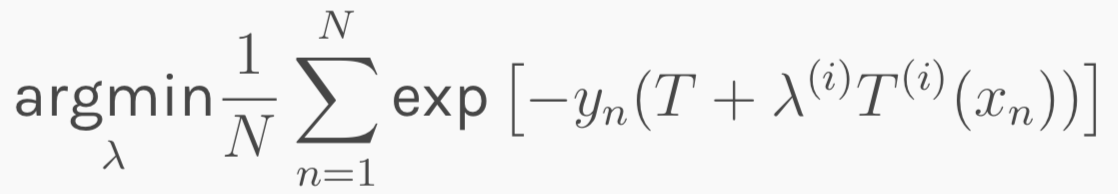 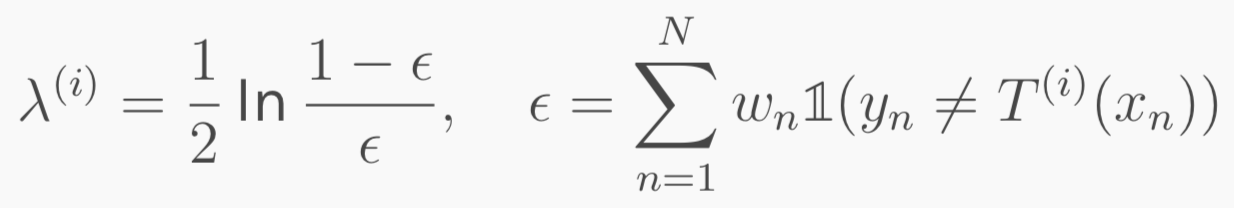 34